Fire Department 
10-year Plan and 
2024-2025 Budget Proposal
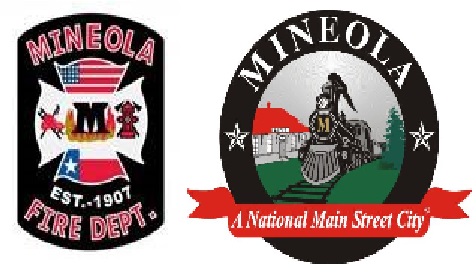 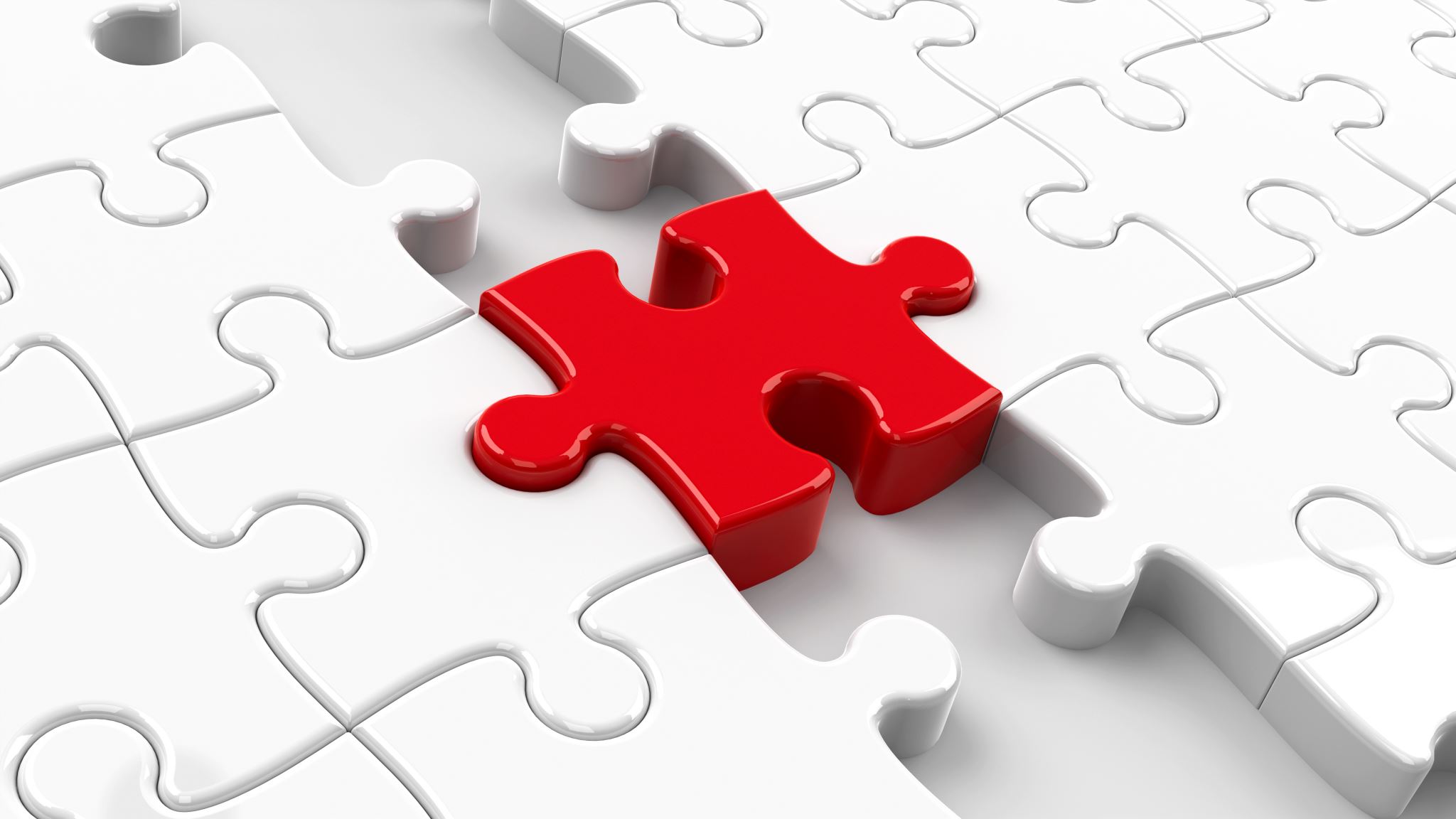 2-year      Immediate Needs
Security
Security Cameras
Door Access

Technology
Software – Accomplished
iPads on Frontline Apparatus

Personnel Changes
Revamp Job Descriptions – Accomplished
1 Additional Firefighter to fit current Scheduling deficiency
Pay Evaluations - based on comparable size city/ departments - Accomplished
TML Pay Study – 86th percentile
Regional Studies by National Fire Protection Association (NFPA) – 78th Percentile
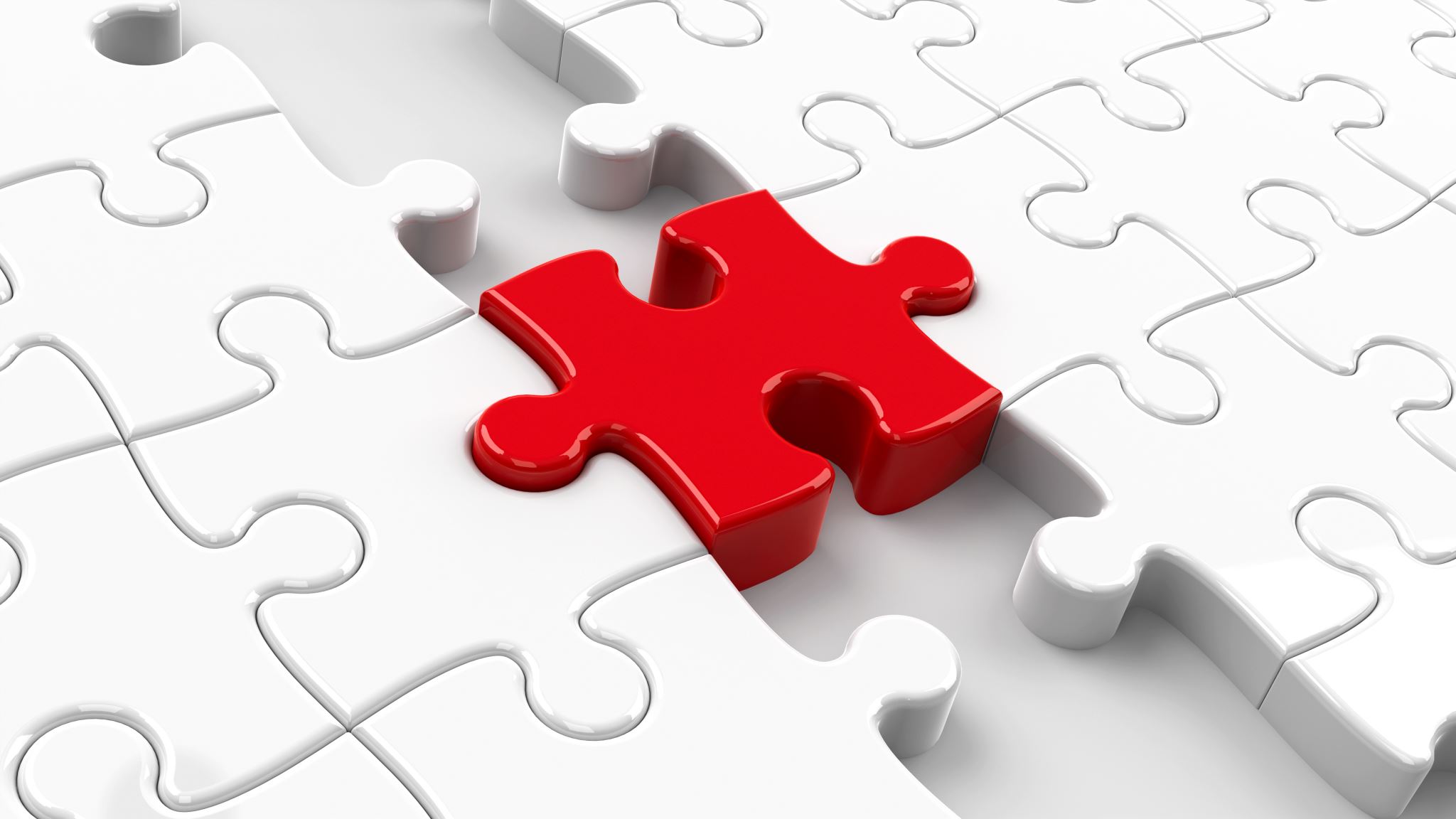 2-year (continued) Immediate Needs
Updates to Annual Training Plan
Live In-house Training Requirements
Web based training

Forms of Revenue
Revenue Recovery Programs
Emergency Services District (ESD)
Grants 

Purchase of Chief  Vehicle
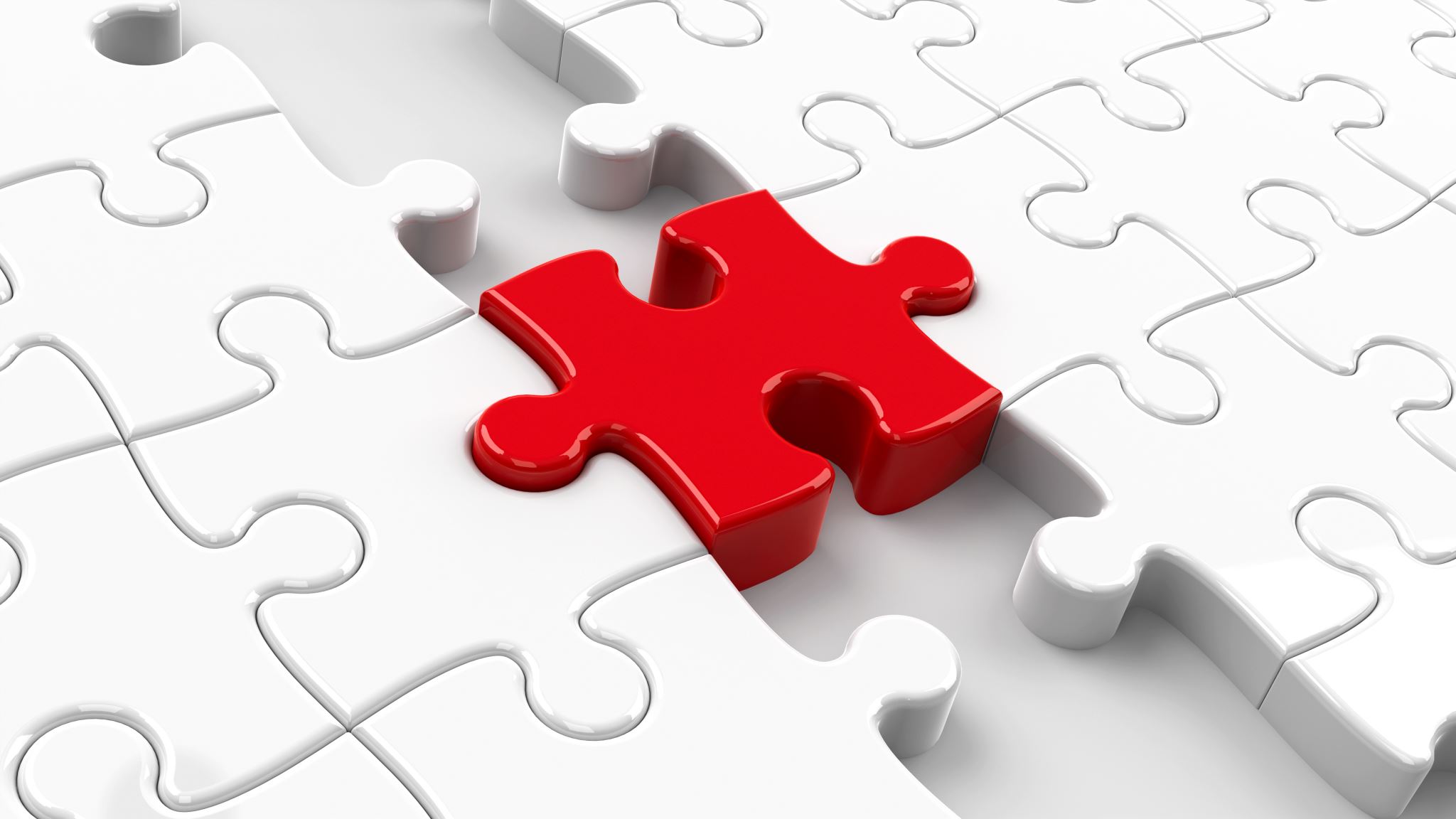 By end of Year 5
Personnel Changes
Hiring of additional Personnel (have a minimum of 6 paid FF)
Considerations
Potential Part-time personnel during transitions 
Use of Potential ESD Funds to accomplish
Staffing for Adequate Fire and Emergency Response (SAFER) Grant
Switch to 24/48 hr shifts

Upgrades to Current Station
PPE Gear Room – NFPA Required by 2026
Addition of Living Quarters – For 24-hour shifts
Remodel to Kitchen/ Bathrooms 

Implementation of an Apparatus Replacement Program
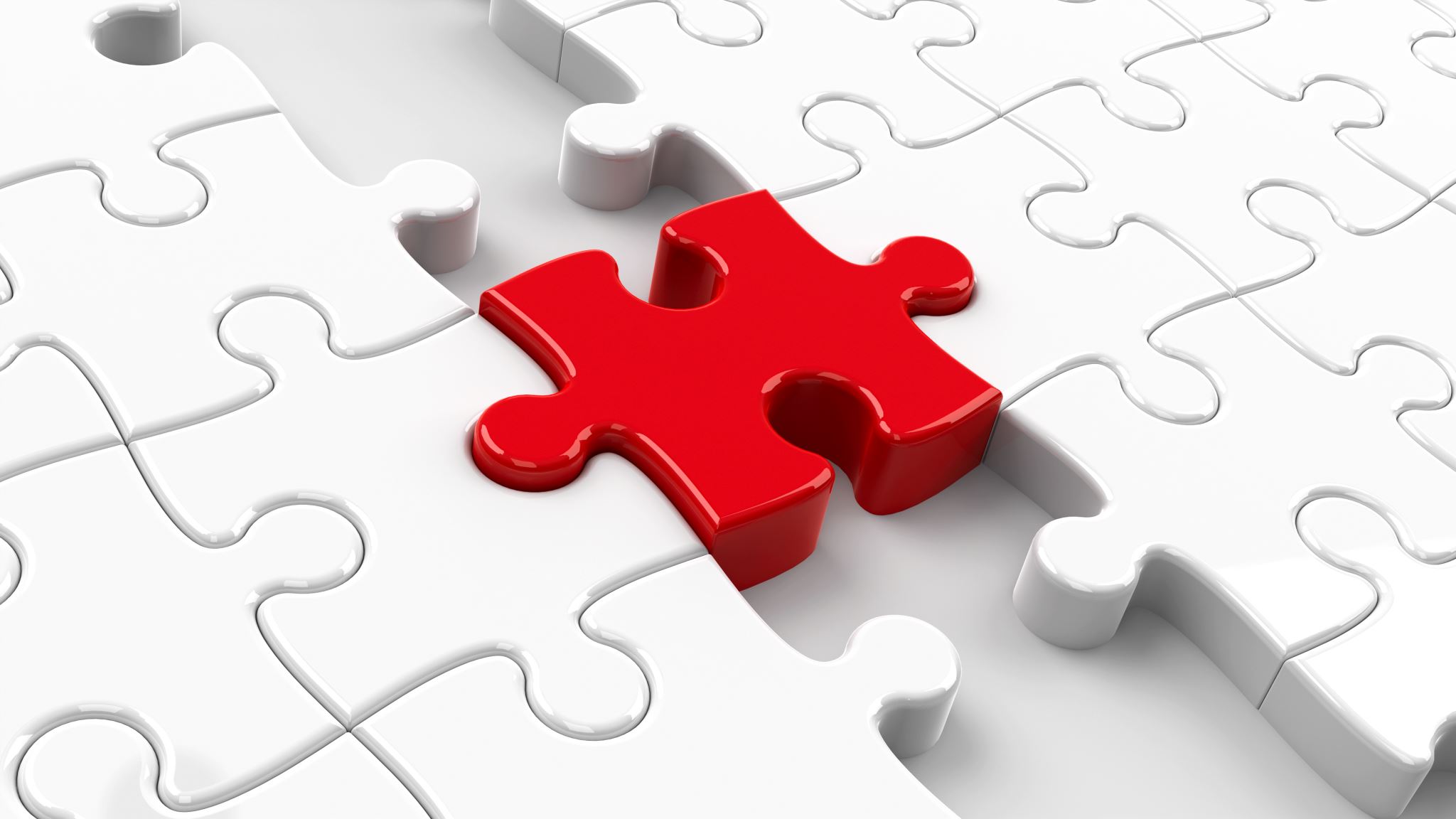 By end of Year 10
Additional Station
Industrial Location
Train Delays

Additional Manpower for Addition Station
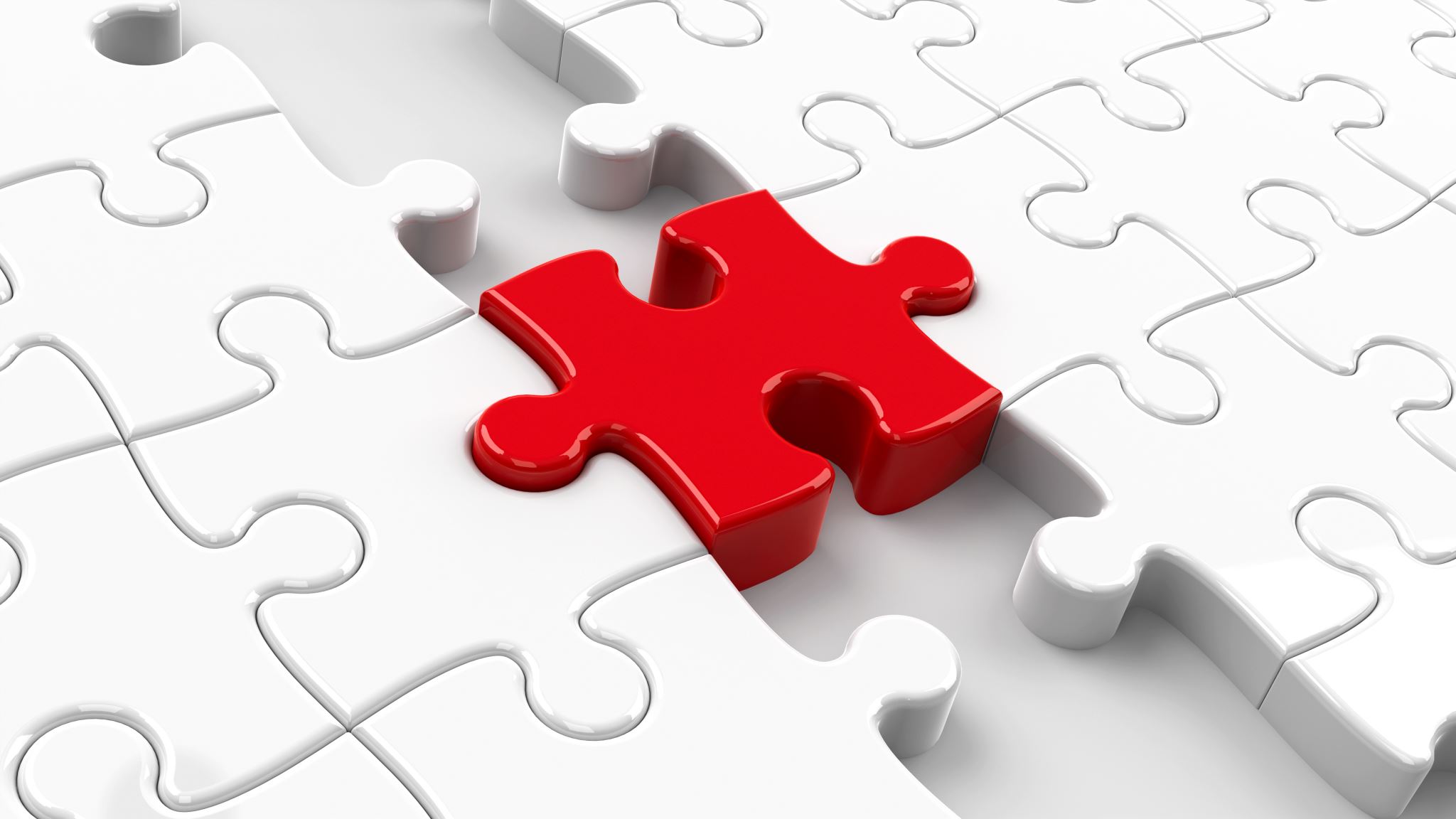 10-Year plan  Disclaimers
Changes should be justifiable and Financially Responsible

These goals will be continually               re-evaluated to confirm that they fit the growth and changes in the               City of Mineola.
Budget
Budget Requested      Chief’s Vehicle
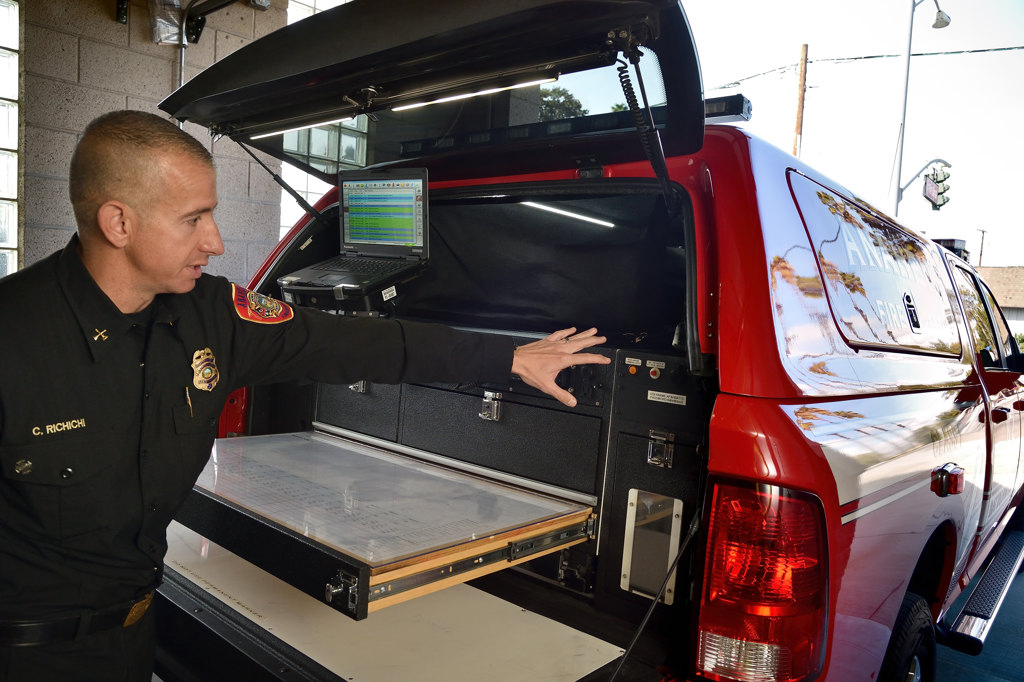 Chief/ Command Vehicle
Quick After-Hours Response
Lights/ Radio Package
Incident Command Station 
Accountability / Safety
Benchmark Tracking

Amount Requested - $82,000	
Fully outfitted Ford F150 or Chevy Silverado
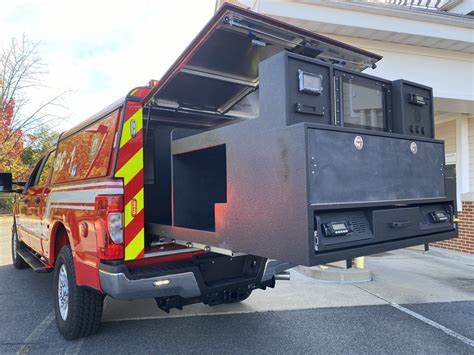 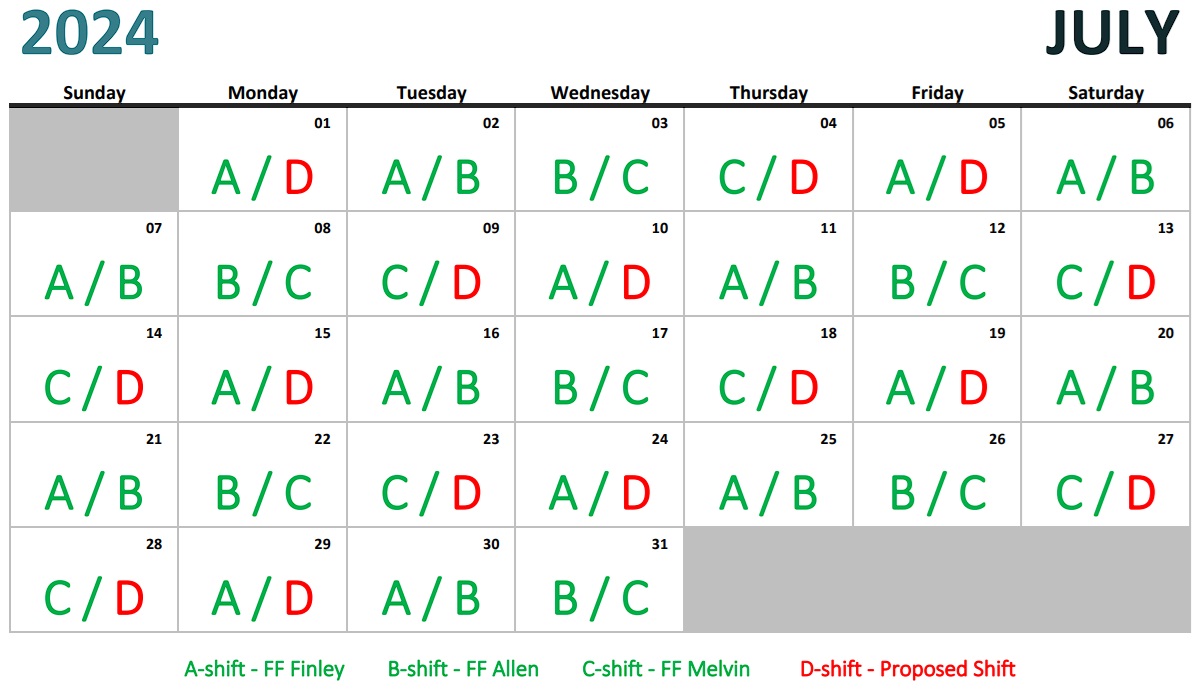 Budget Requested
Salaries/ Personnel Services
COLA Proposed by Mrs. Rushing 
1 Additional personnel Requested to fill current Scheduling deficiency
Salary & Benefits Proposed
Salary - $46,438
Benefits - $25,801
Total Requested - $72,239
Budget Proposal         Repair / Maintenance
Building Repair – Increase of $9000 over current year Budget
Cost of Materials for repairs Has Increased
Station Constructed in 1986
Plumbing Updates
Renovations to Restrooms & Kitchen 

Auto/ Truck Repair – Increase is needed 
Ageing Apparatus 
More Preventative maintenance required
Frequency of Repairs needed
Repair Cost Increases
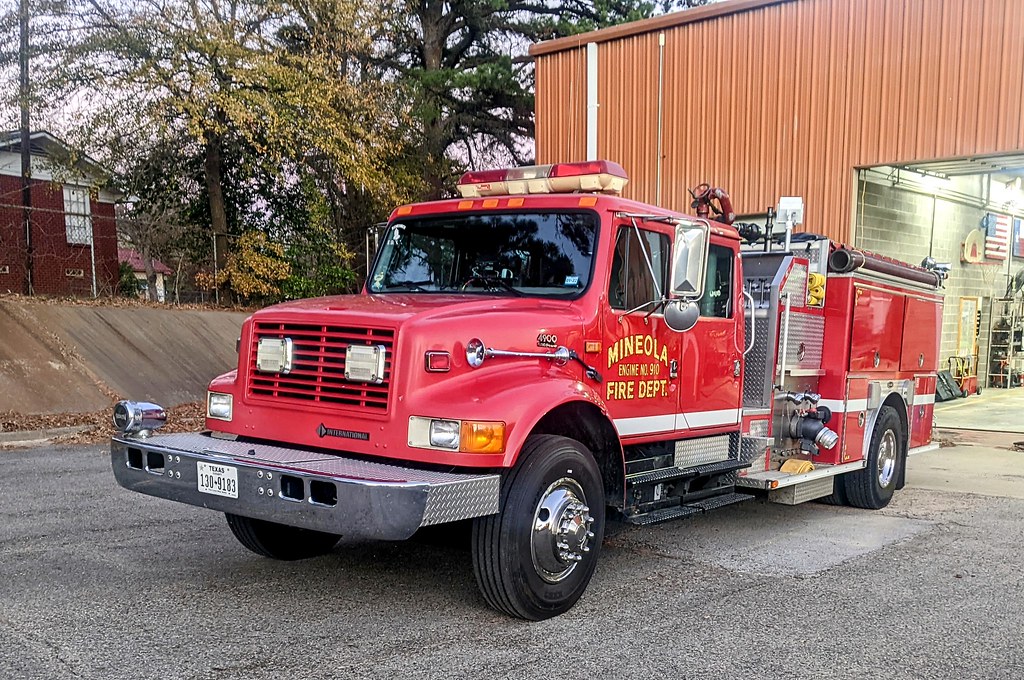 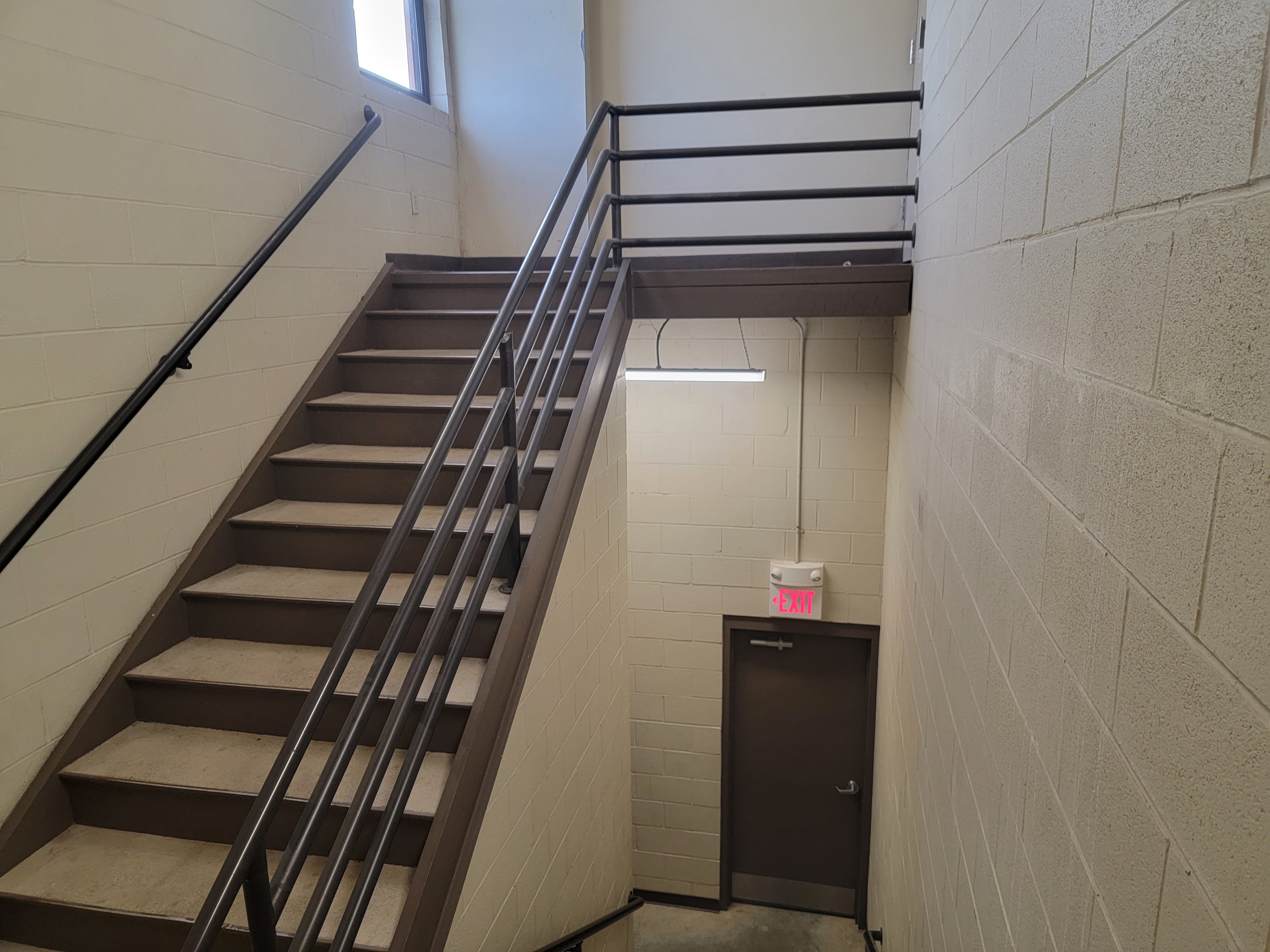 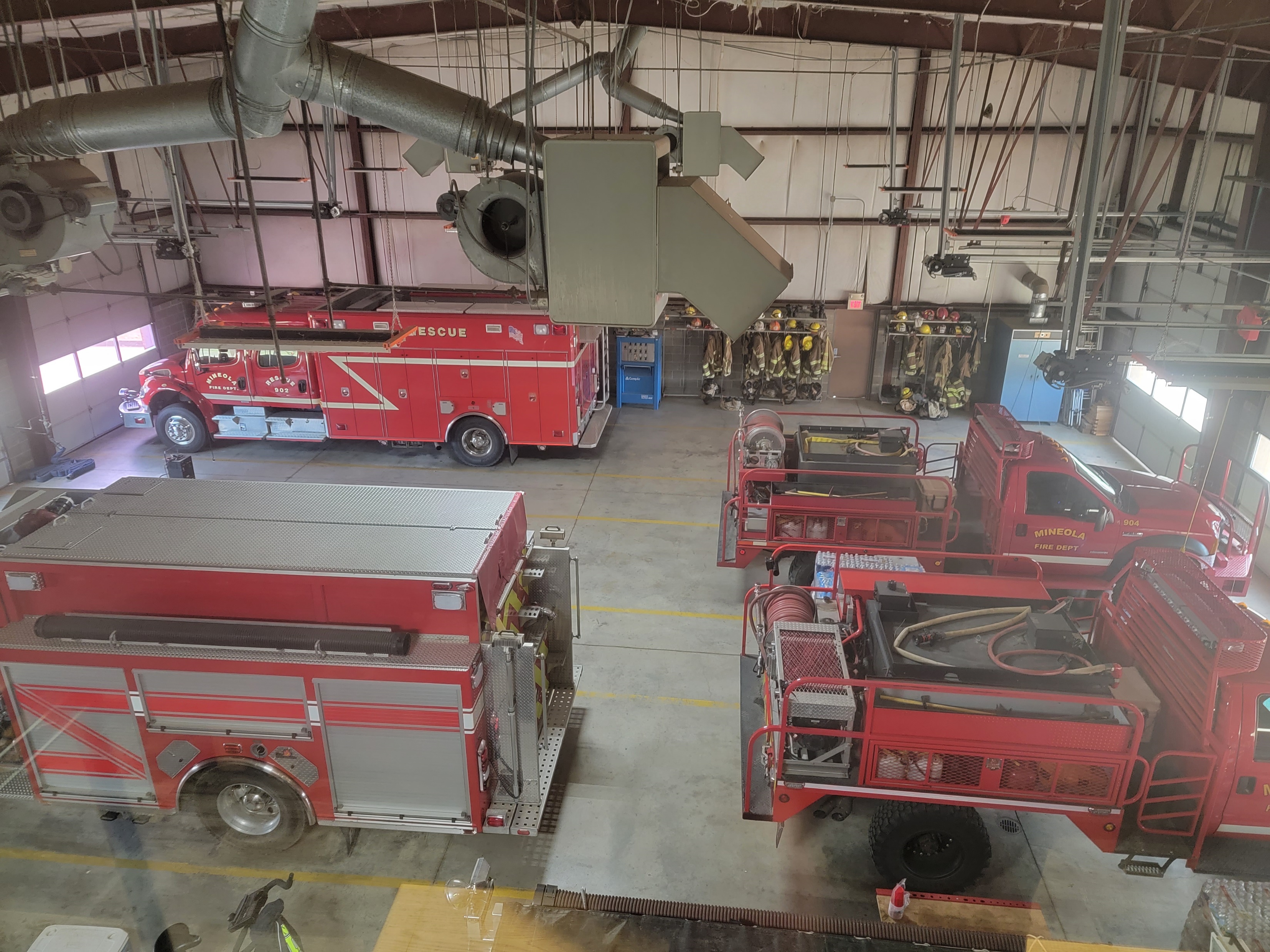 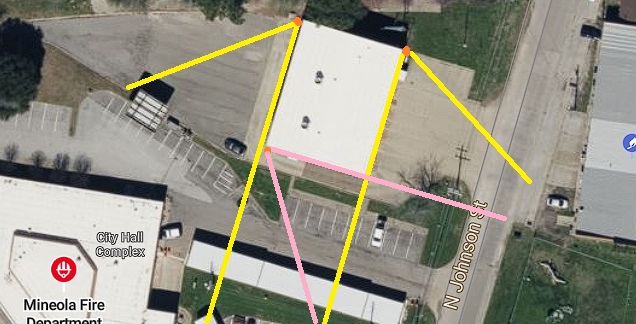 Alarm & Security Systems
5 Camera System (3 outdoor, 2 indoor)
2 Walk-thru doors Key Fob/ Punch Code Access
Local Monitoring at station and monitored by Mineola PD Dispatch

Cost 
Cameras - $10,000
Door Access - $6,000
Total cost -  $16,000
Budget Proposal
Budget Proposal
Small Ticket Items
Price Increases